Русский язык
  2 класс. 
Программа "Начальная школа XXI века"
Маторина Елена Дмитриевна 
ГБОУ ЦО 1485 Москва
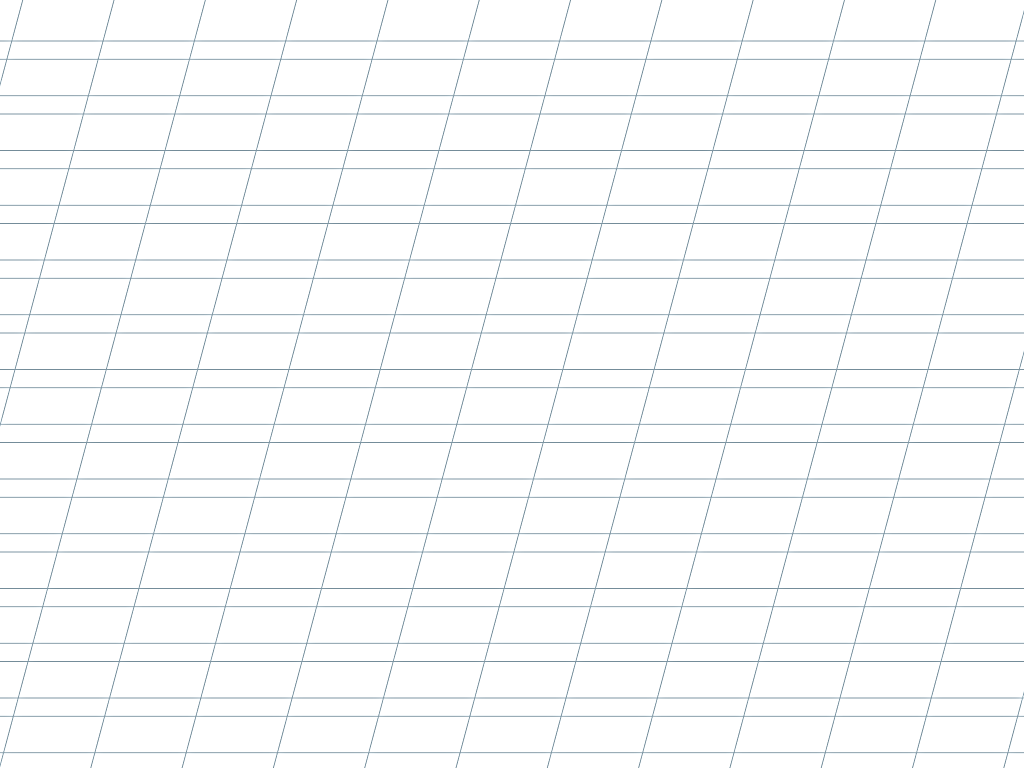 30 ноября.
Классная работа.
Словарь:
ветер, мороз, праздник.
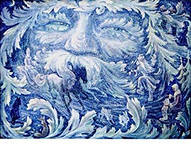 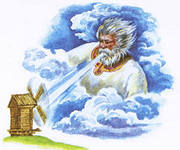 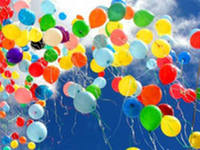 ь -
е
р
о
н
К
общая часть родственных слов.
Орфограмма – «опасное» место при письме
Орфографическая задача
Правило
Применение правила -
алгоритм
ПАРНЫЕ СОГЛАСНЫЕ
В
КОРНЕ СЛОВА
БЕЗУДАРНЫЕ
ГЛАСНЫЕ
В
КОРНЕ СЛОВА
НЕПРОИЗНОСИМЫЕ
СОГЛАСНЫЕ
В
КОРНЕ СЛОВА
1. Определить в слове корень.
2. Поставить ударение. 
Выделить безударную гласную.
 3. Подобрать родственное слово так, чтобы на эту гласную падало ударение.
1. Определить в слове корень.
2. Выделить сомнительный согласный.
3. Подобрать однокоренное слово так, чтобы после согласного оказался гласный.
1. Определить в слове корень.
2. Найди стечение согласных -зДн- -сТн-  -сн-    -рДц-  -Вств- -Лнц-
3. Подобрать однокоренное слово так, чтобы звуки
      [в], [д], [л], [т] произносились отчётливо.
+  ?
Обобщить способы проверки 
орфограмм в корне слова
Создать единый алгоритм проверки
научиться грамотно писать
Цель:
Сравни проверяемое и проверочное слово.
Найди место орфограммы
Определи корень слова
Выбери способ проверки
Определи корень слова
Найди место орфограммы
Выбери способ проверки
Сравни проверяемое и проверочное слово.
+  ?
Определи корень слова
Найди место орфограммы
поставь ударение, 
отметь 
безударный гласный
парный согласный 
на конце слова 
или перед К
стечение согласных 
-зДн- -сТн-  -сн-    
-рДц-  -Вств- -Лнц-
Выбери способ проверки и проверь
Подбери родственное слово или измени слово так, …
чтобы на эту гласную 
падало ударение.
чтобы звуки [т], [в], [л], [д] произносились отчётливо
чтобы после согласного 
оказался гласный.
Сравни проверяемое и проверочное слово.
+  ?
«Пиши грамотно» с. 68, упр. 6
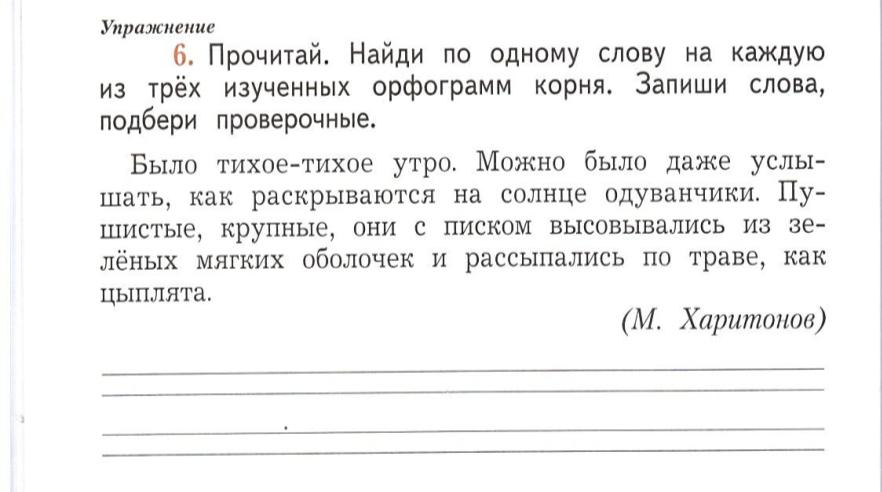 1 вариант. 
Работа алгоритм согласные.swf
2 вариант. 
Работа с алгоритмом безуд. гласных.swf
+   ?
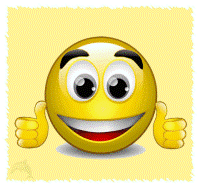 Итог урока
Обобщали
Составляли алгоритм
Учились применять
Спасибо!
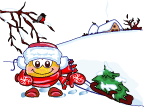 Определи корень слова
Найди место орфограммы
поставь ударение, 
отметь 
безударный гласный
парный согласный 
на конце слова 
или перед К
стечение согласных 
-зДн- -сТн-  -сн-    
-рДц-  -Вств- -Лнц-
Выбери способ проверки и проверь
Подбери родственное слово или измени слово так, …
чтобы на эту гласную 
падало ударение.
чтобы звуки [т], [в], [л], [д] произносились отчётливо
чтобы после согласного 
оказался гласный.
Сравни проверяемое и проверочное слово.